Bacteria
Classification
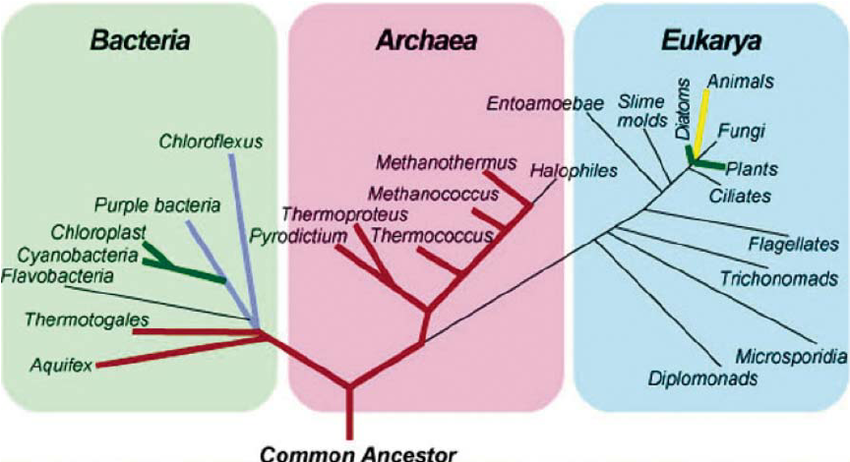 Bacteria
Classification
	All _________used to be Kingdom ________

	But now they are 2 separate Domains
		- Domain _________________________
			Oldest living organism on earth – live 			      in _________________environments
		- Domain _________________________
			everyday bacteria – live ____________
General Structure (both domains)
General Structure (both domains)
______________ – Dictates cell ____________
____________ – circular DNA used specifically for sex
_________________ – Make proteins
Cell membrane/cell wall – give _______________ to the bacterial cell
_____________– thick gelatin around the cell wall, which hardens when exposed to ______________ (heat/drought) – protects the bacteria 
___________________– whip like structures used for _____________________________
Archaea vs. Bacteria vs. Eukarya
Domain Archaea(archaeabacteria)
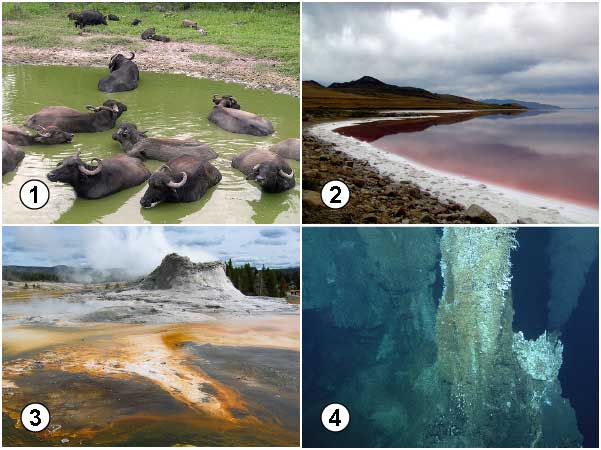 Domain Archaea
Ancient organisms, first to live on earth
Live in ___________, ______, ________,_____ environments (hydrothermal vents, swamps, salt lakes, volcanic environments.
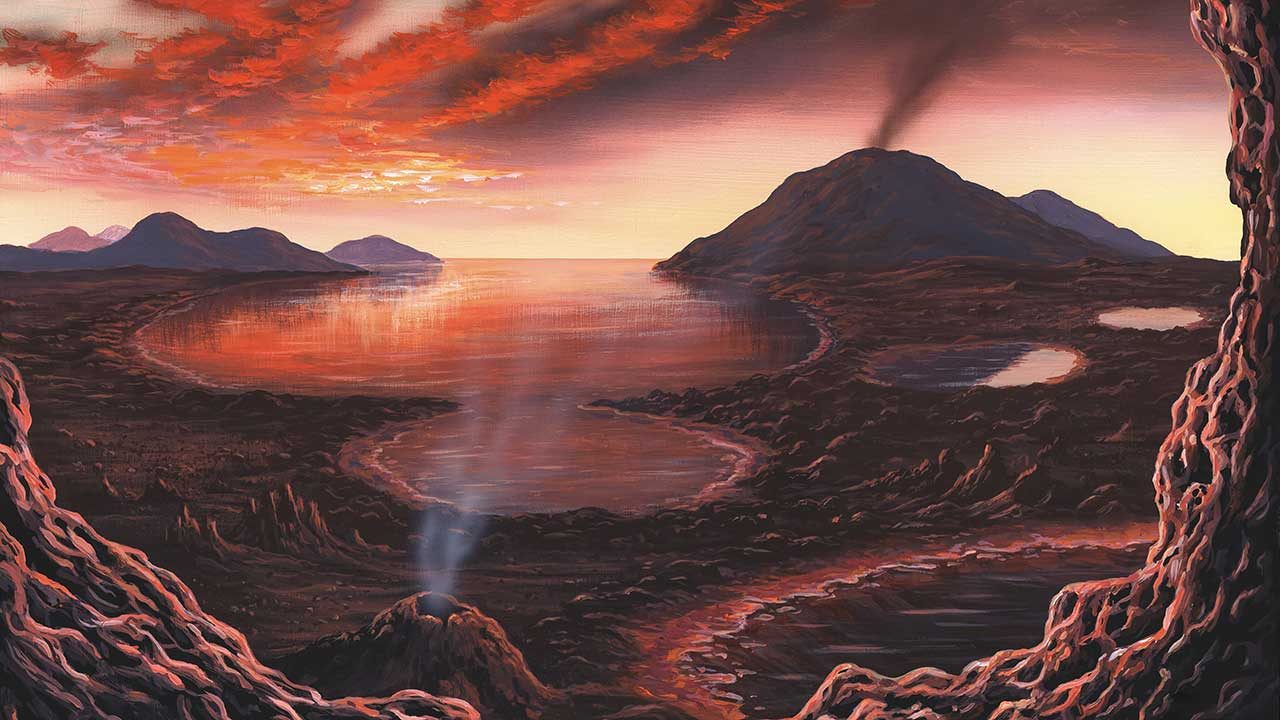 Domain Archaea
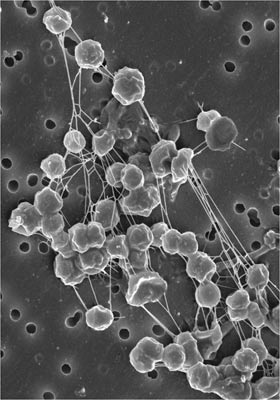 ______________ - These Archebacteria are anaerobes. They make methane (natural gas) as a waste product. They are found in swamp sediments, sewage, and in buried landfills, guts of large mammals, other…. 

In the future, they could be used to produce methane as a byproduct of sewage treatment or landfill operation.
Domain Archaea
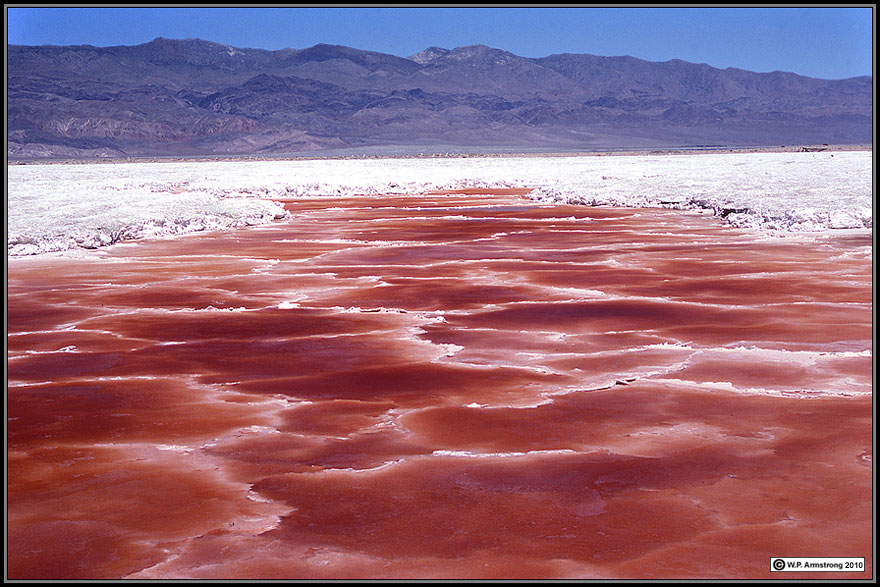 2. _________ - These are salt-loving Archaea that grow in places like the Great Salt Lake of Utah or salt ponds on the edge of San Francisco Bay. Large numbers of certain halophiles can turn these waters a dark pink.  These archaea are aerobic.
Domain Archaea
3. ________________ - These are Archaebacteria from hot springs and other high temperature environments.
Some can grow above the boiling temperature of water. They are anaerobes, performing anaerobic respiration.
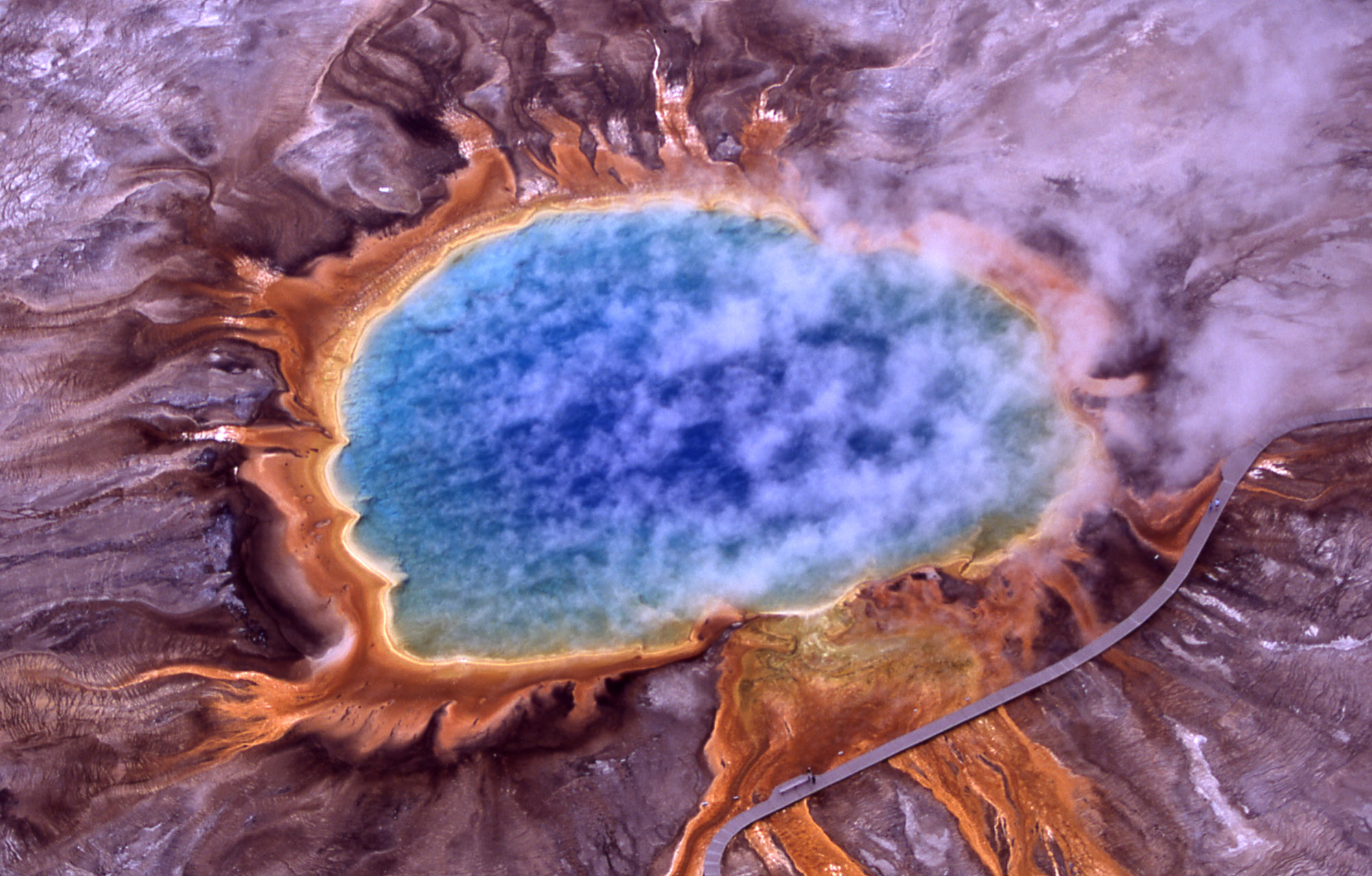 Domain Bacteria (Eubacteria)
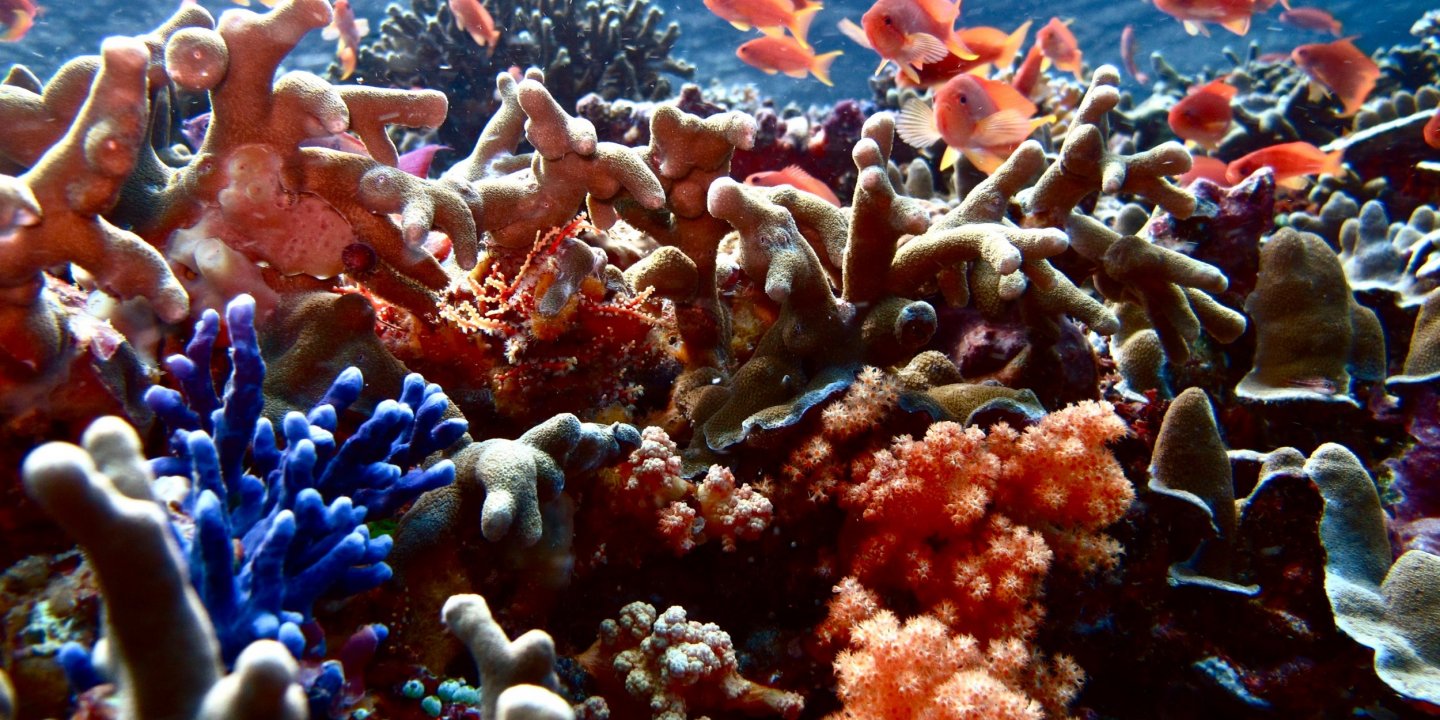 Found EVERYWHERE else. 
Fun fact: Each square centimeter of your skin averages about 100,000 bacteria. A single teaspoon of topsoil contains more than a billion (1,000,000,000) bacteria.
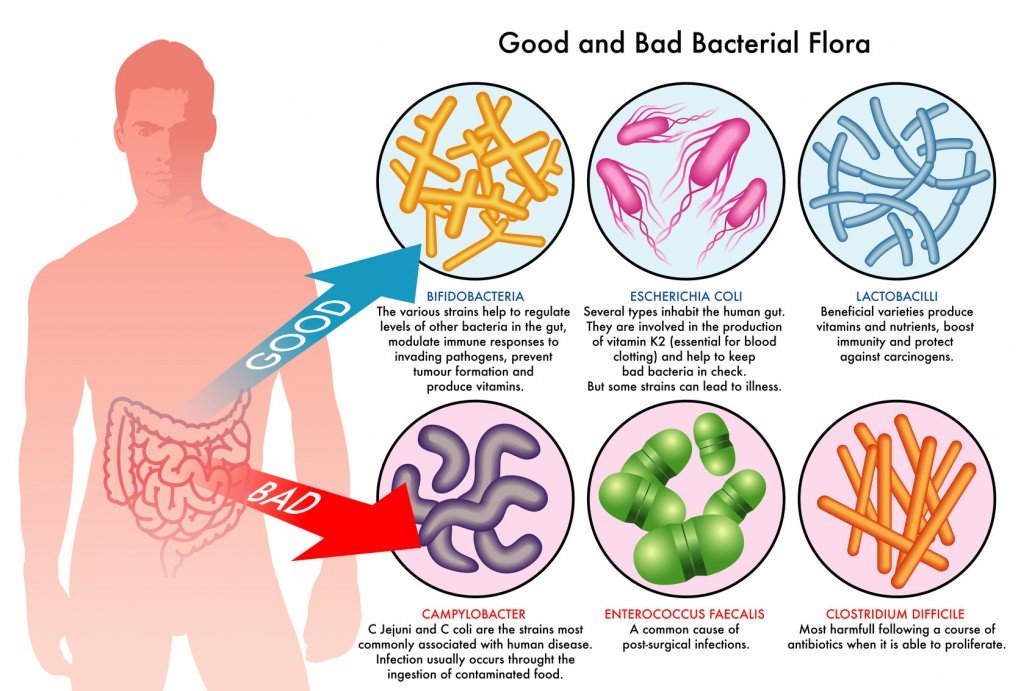 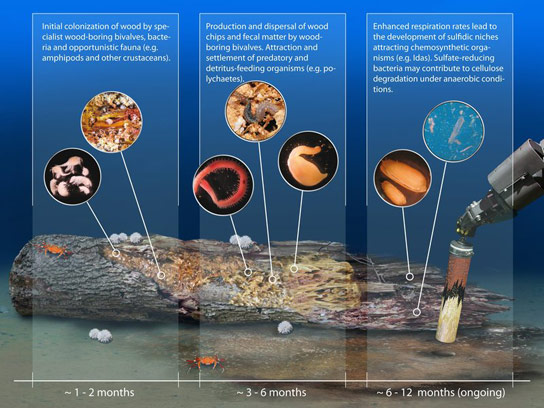 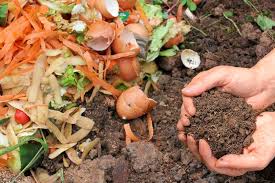 Bacteria Shapes and Colony types
Bacteria – Shapes and Colony types
Shapes



Colonies
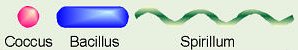 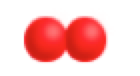 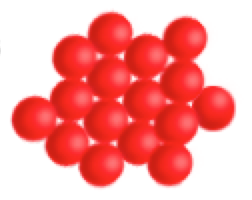 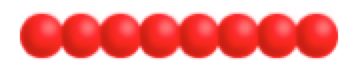 Diplococcus
Streptococcus
Staphylococcus
Mode of feeding
________________ – Make their own food 
Photoautotroph – use light
Chemoautotrophs – use chemicals

________________ – Can’t make their own food, must eat organic matter from other organisms (these are the good and bad bacteria we hear about)
Heterotrophs
________________ – feed on recycled organic material

_______________ – parasitic, disease causing bacteria, feed on live organisms

_________________– Found on roots of plants. Feed on sugars of plant root while providing nitrogen to plant roots
Sex and Reproduction
Sex – the exchange of DNA to form new genetic material
Reproduction – multiplication of an organism.

In many organisms they happen simultaneously but that’s not true in every case.
Reproduction in Bacteria
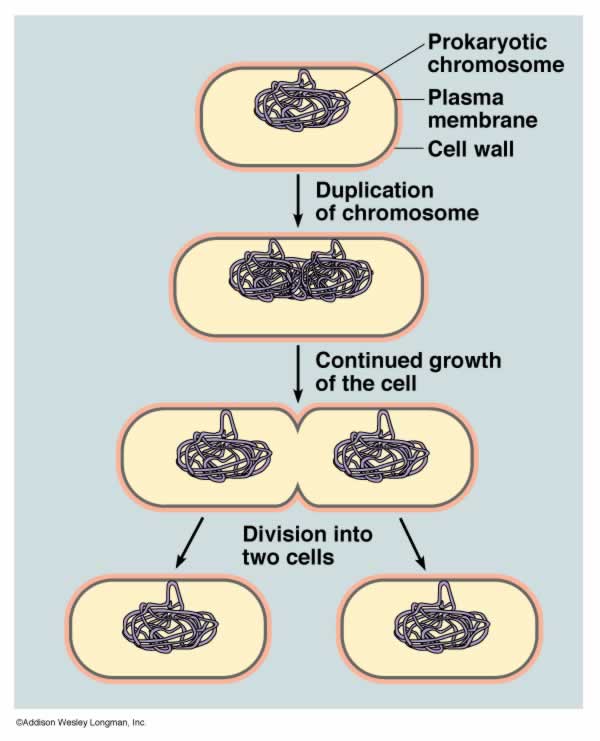 Binary Fission – the splitting of one bacteria into two. (basically mitosis). No new DNA
Sex in Bacteria
Conjugation – the transfer of “PLASMID” from one bacteria to another. The plasmid will be incorporated into the the DNA of new bacteria. 
It can contain mutations that aid the bacteria in survival
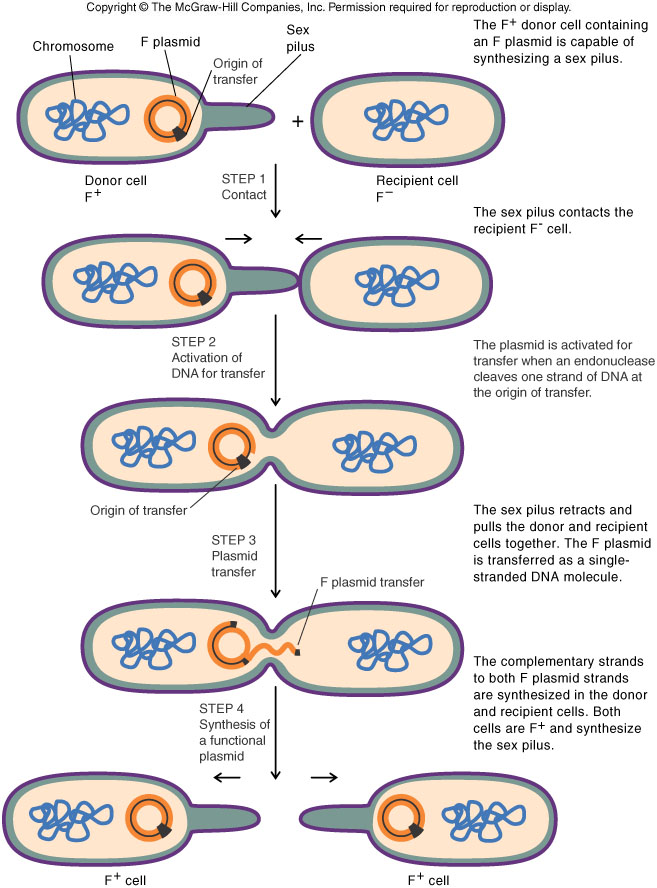